Vitamine B (PP)
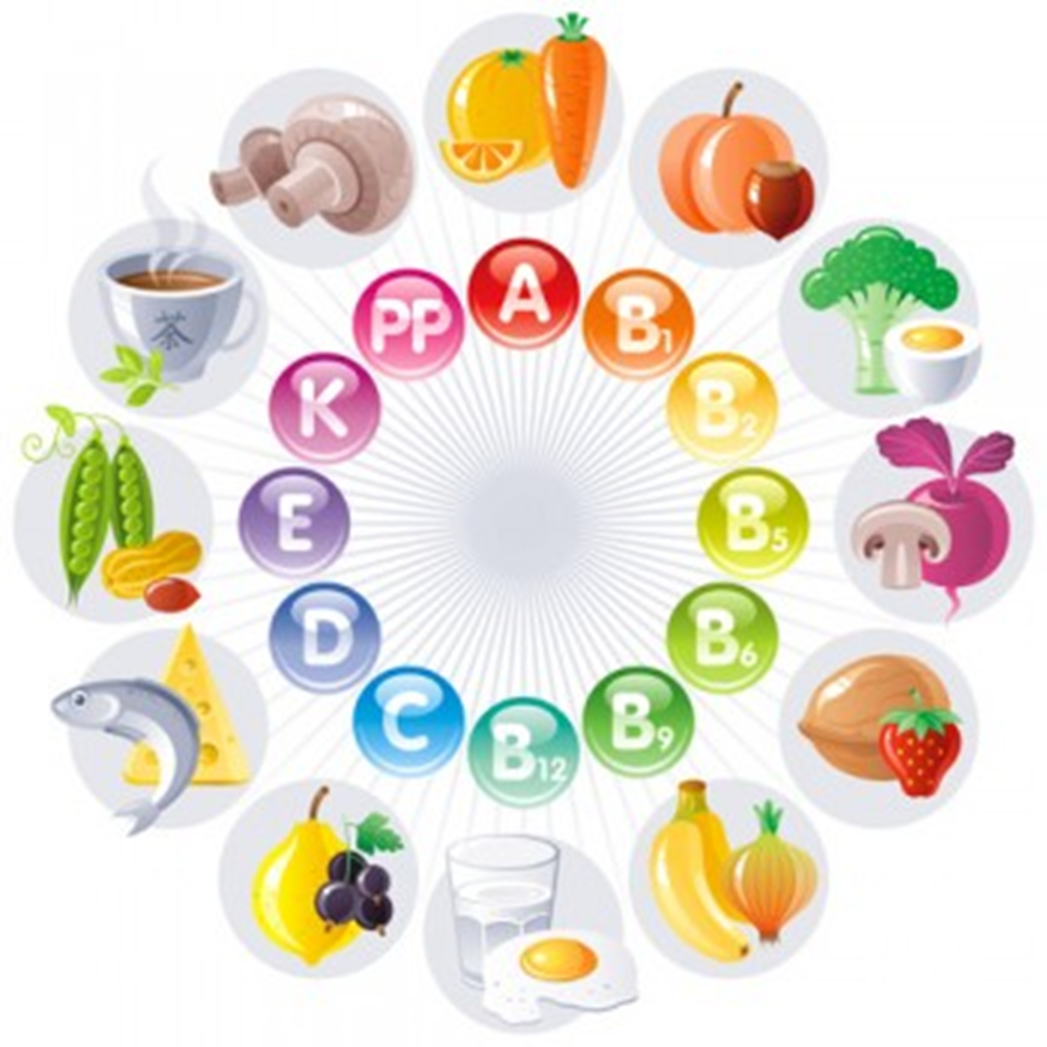 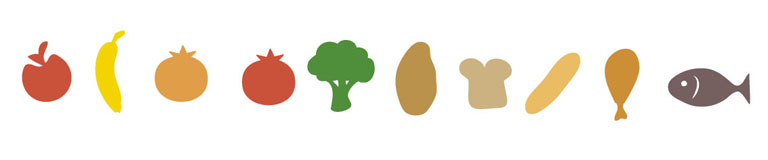 Wat is vitamine B3 precies?
niacine, nicotinamide, nicotinezuur of vitamine PP
essentiële aminozuur tryptofaan 
Geen essentiële voedingsstof
vlees, vis, volkoren graanproducten, groente en aardappelen – nicotinamide
 complex gebonden
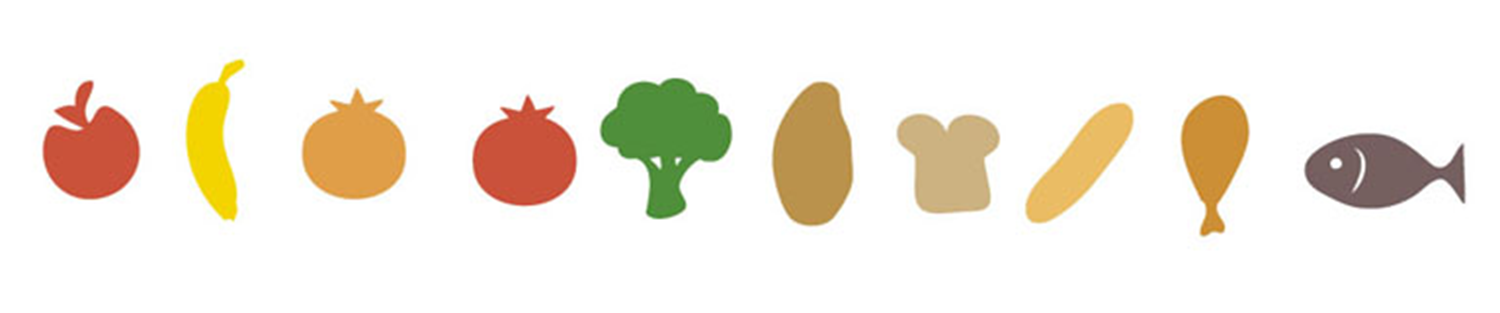 Pellagra en vitamine B3
Armoede ziekte 
Achttiende eeuw
Maïs als belangrijkste voeding
Gebonden vorm, weinig tryptofaan
BEGIN: Diarree, ruwe huid
MIDDEN:zware psychische gestoordheid & dementie
EIND: de dood
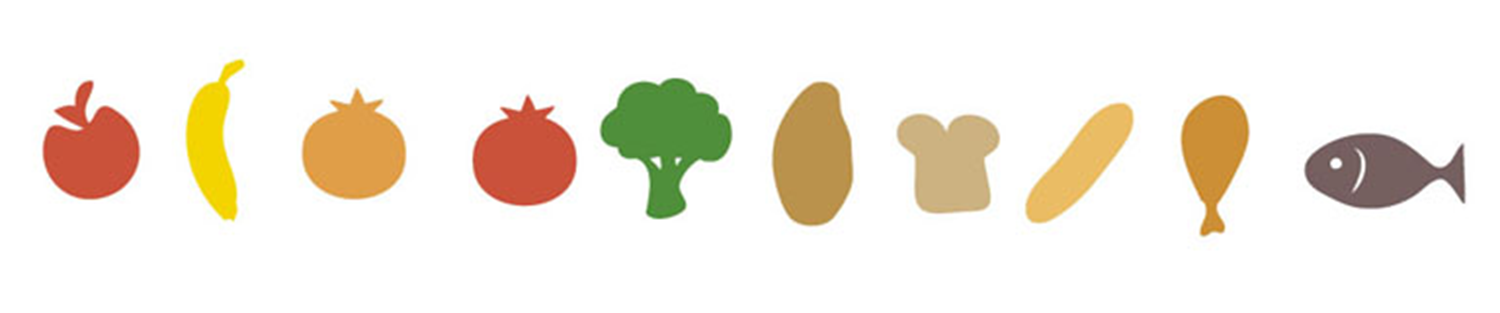 Vitamine B3 in je lichaam
Aanmaak vetzuren
Co- enzymen NAD en NADP
NAD = nicotinamide, adenine, dinucleotide
NADP = nicotinamide, adenine, dinucleotidefosfaat
 6o milligram tryptofaan kan de lever stoffen aanmaken ter vervanging van 1 milligram vitamine B3
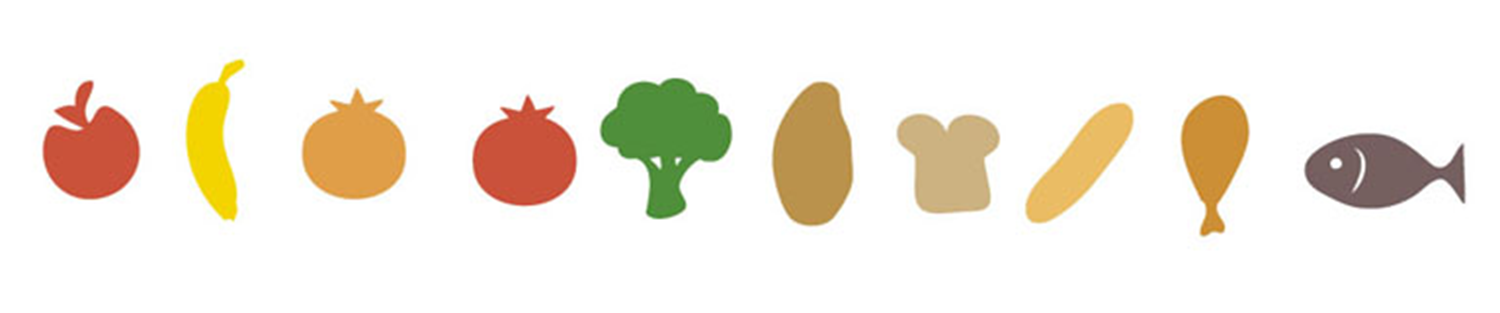 Aanbevolen hoeveelheid
Kinderen 		7-11
Volwassen mannen 	17
Volwassen vrouwen	13
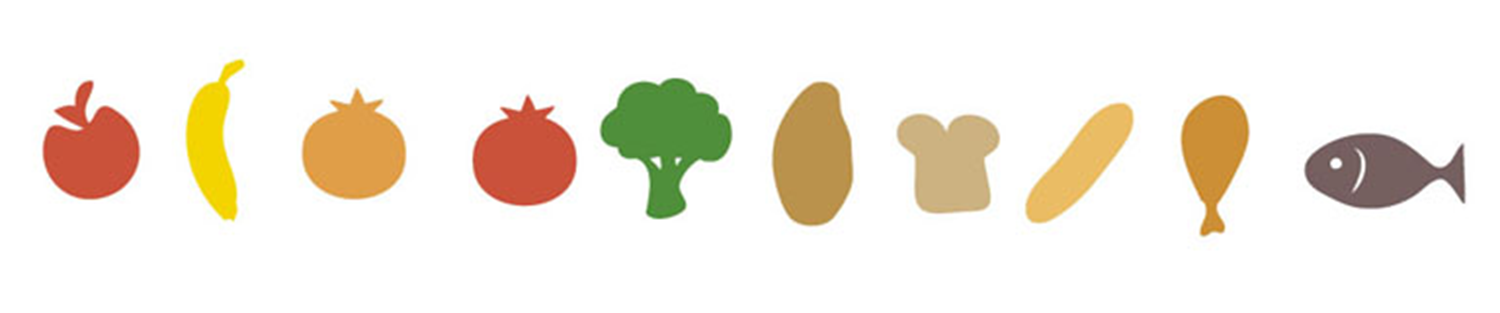 Voor/ Nadelen
Weinig over bekend
Eiwitten
Pellagra
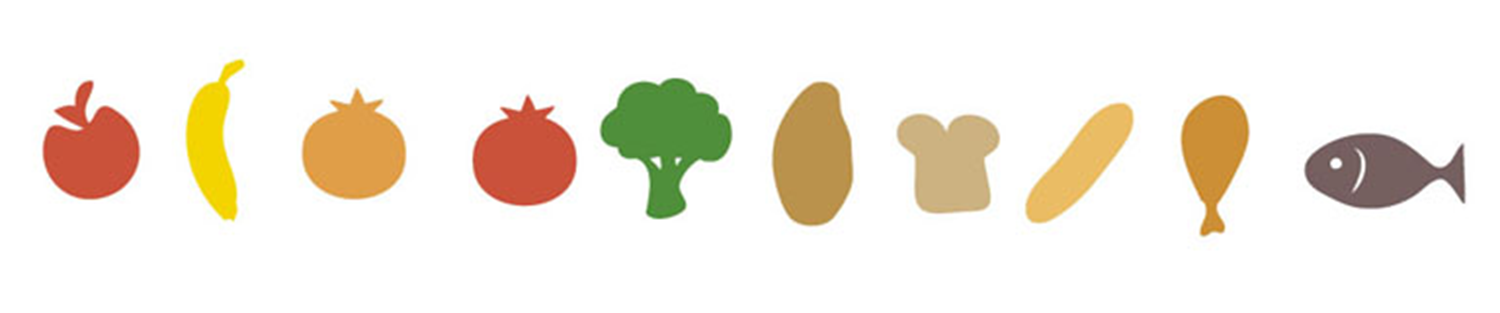 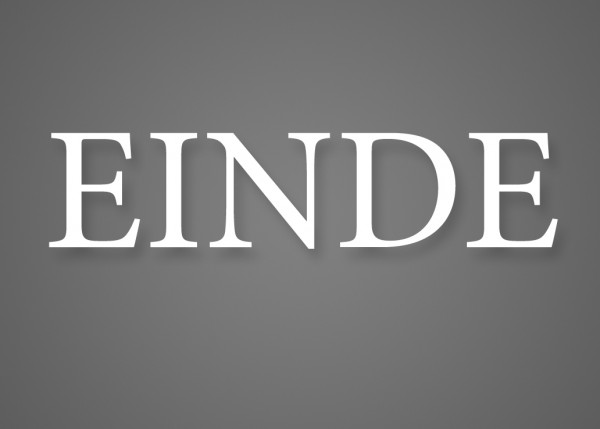 EINDE